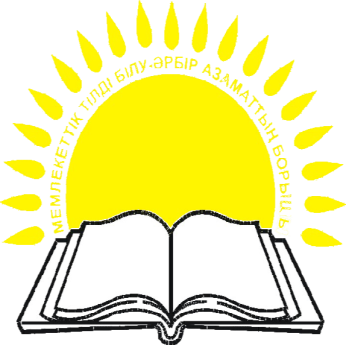 Шығыс Қазақстан лингвистикалық орталығы
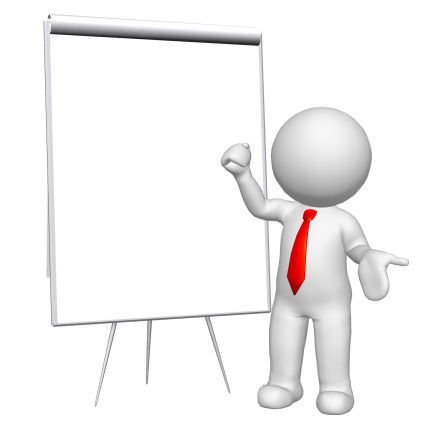 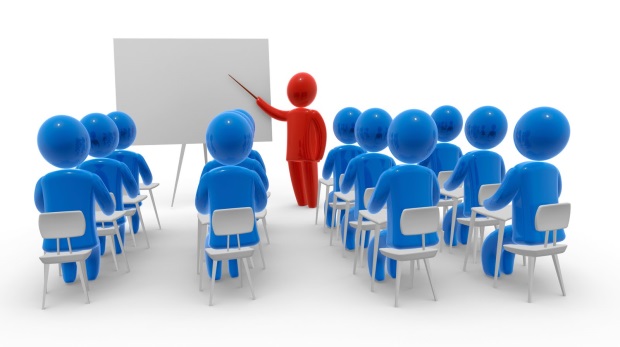 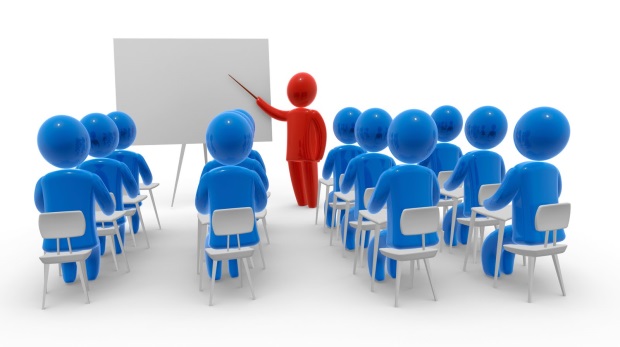 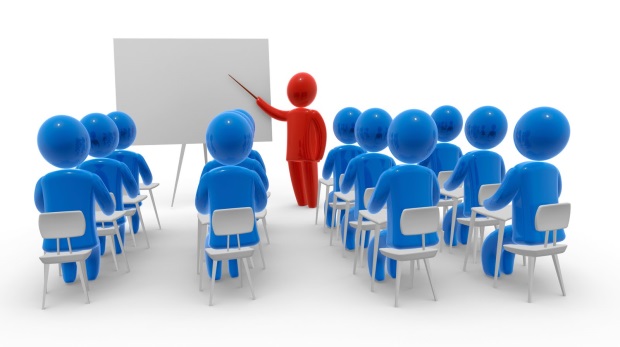 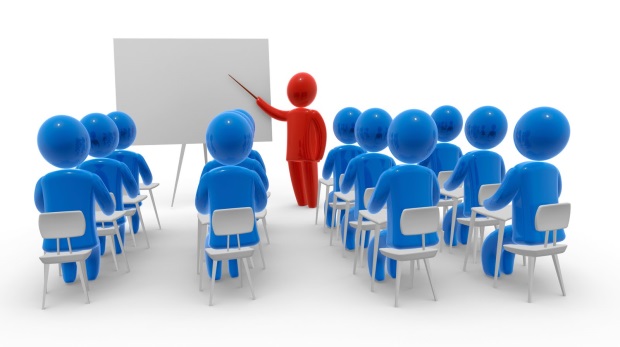 Біздің курстарда оқудың артықшылықтары
Назарларыңызға рақмет!